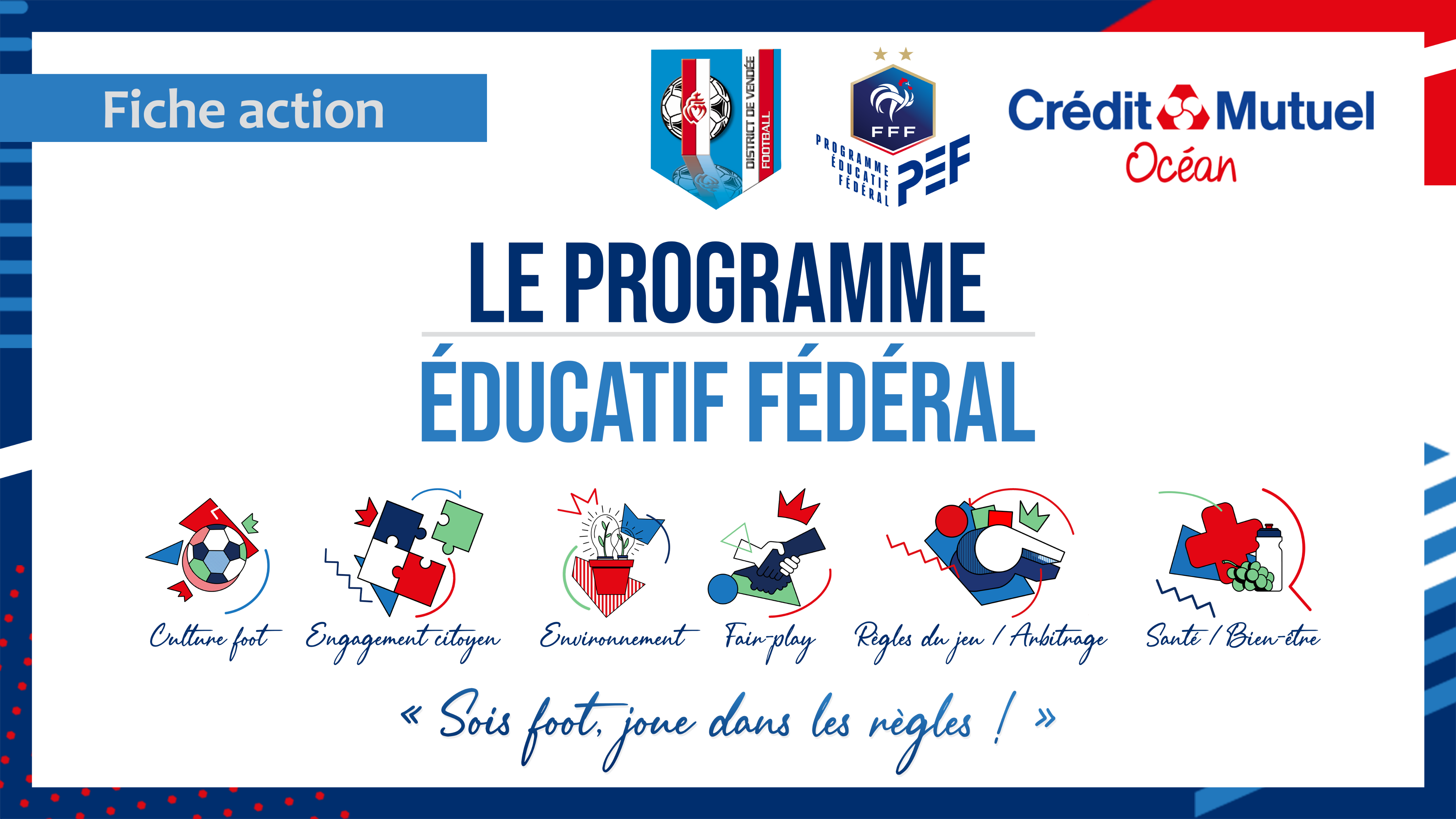 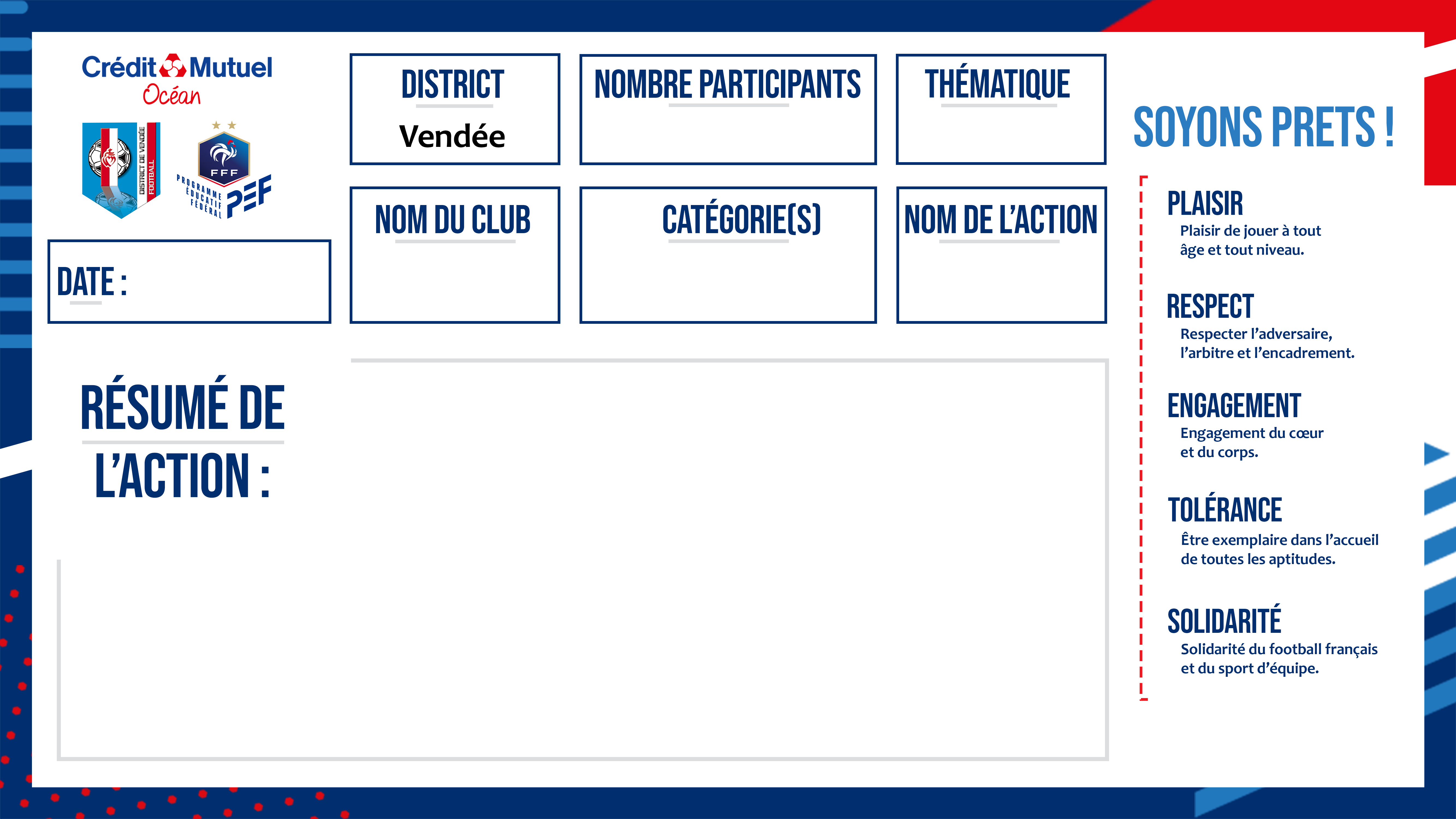 Engagement Citoyen
16
Parcours technique sous forme de quizz
29/01/2022
USBSH
U7
Nos U7 ont répondu à un quizz sur le bon comportement, sous la forme d’un parcours technique.
Pour commencer, nous avons réparti les enfants en deux équipes. Au top départ, ils ont réalisés une action donné par l’éducateur (ex : montées de genoux) pour ensuite se rendre dans la zone de question. Si le joueur à répondu juste à la question il donne un point à son équipe. Après avoir répondu à la question l’enfant devait marquer un but pour remporter un point supplémentaire à l’équipe. L’équipe avec le plus de point à la fin du temps gagne l’atelier.
Bilan global positif, les enfants ont bien retenu les réponses aux questions posées et cela permet aux éducateurs pour les prochaines séances d’en prendre note !
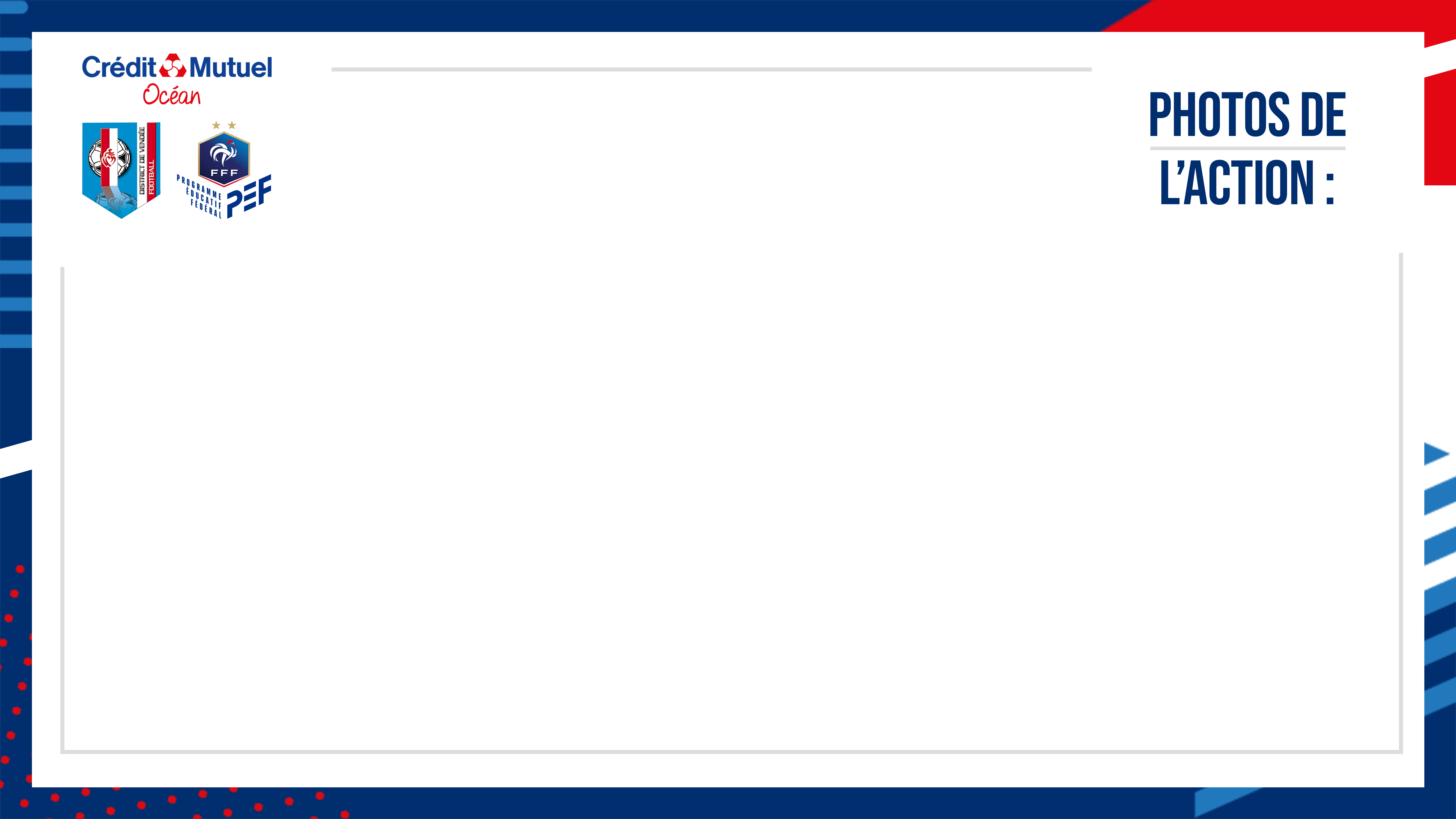 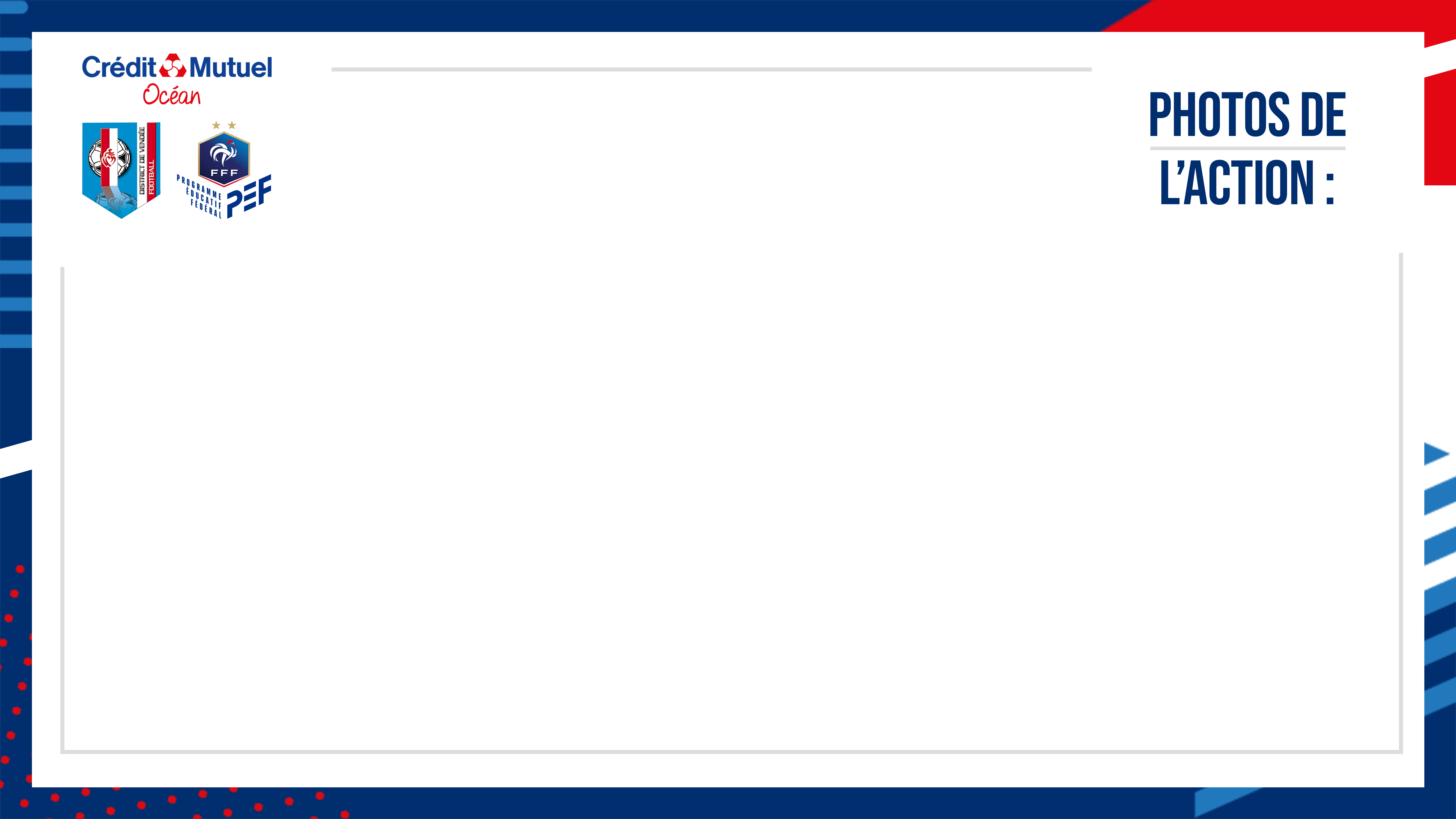 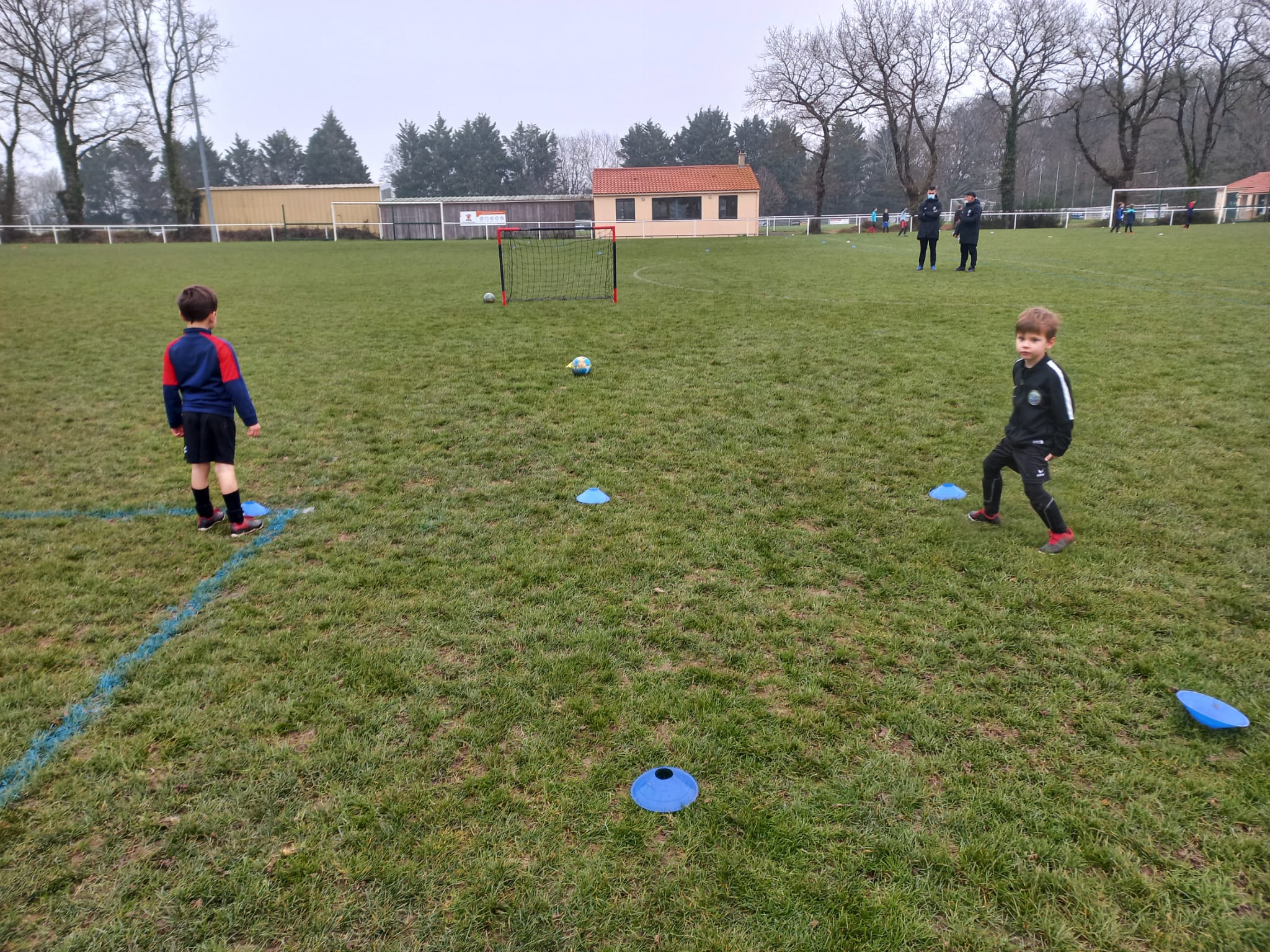